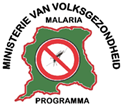 Nascholing: “Malaria eliminatie 2025, all hands on deck!”
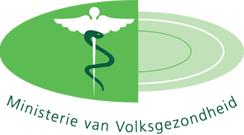 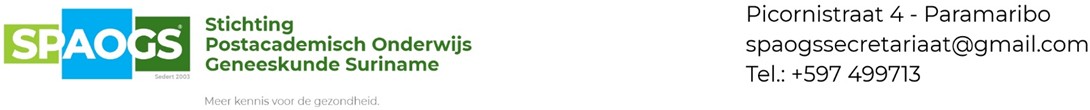 Het eliminatie proces
Drs. M. Eersel
Wnd coordinator van het Malaria Programma
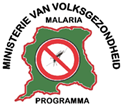 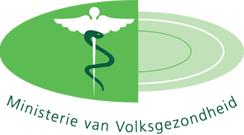 Wat is Malaria eliminatie
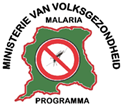 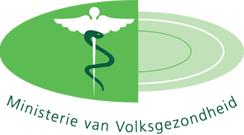 Eligibility of requestion WHO certification of elimination: 
3 consecutive years of no transmission of malaria in the country
Drie opeenvolgende jaren: geen autochtone gevallen (besmetting heeft plaatsgevonden op ons grondgebied)
Classificatie van malariagevallen:

Autochtoon
Import: besmetting niet op ons grondgebied 
Geintrudeerd (“introduced”): besmetting wel op ons grondgebied door een import geval
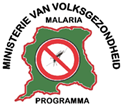 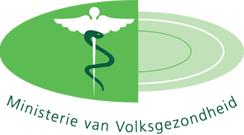 Laatste autochtone geval van Plasmodium falciparum in Suriname: 2019
Laatste autochtone geval van Plasmodium vivax in Suriname: Oktober 2021
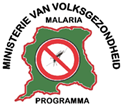 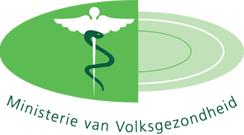 Number of classified malaria positive cases  from 2020-2024 by month
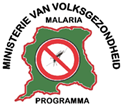 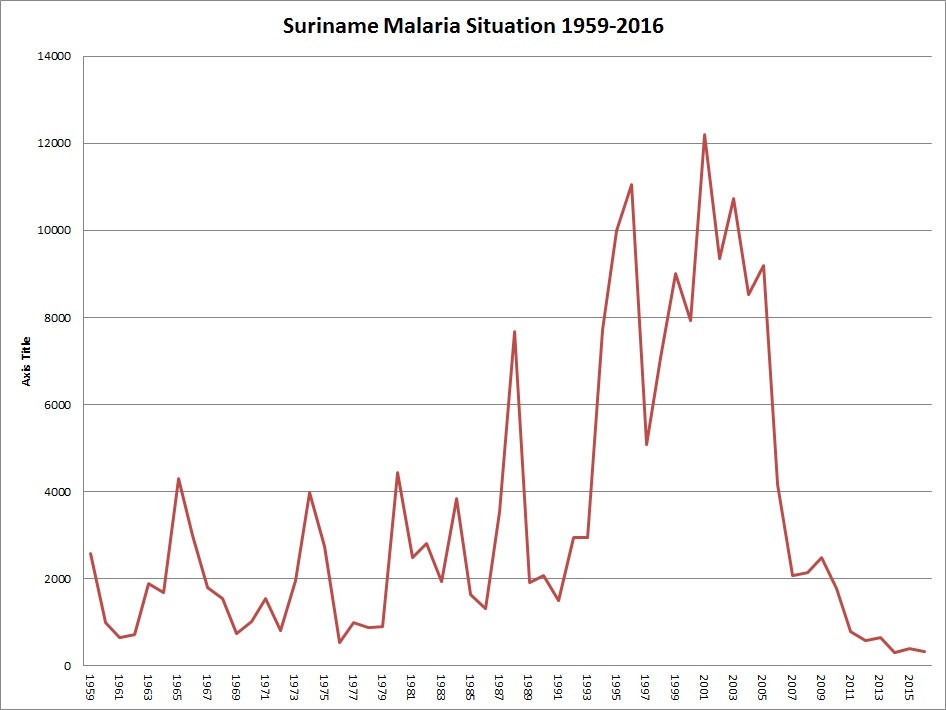 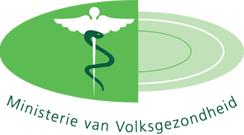 Binnenlandse oorlog 1986-1992
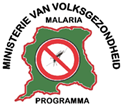 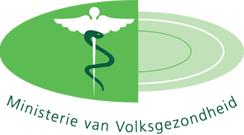 De lange weg naar malaria eliminatie
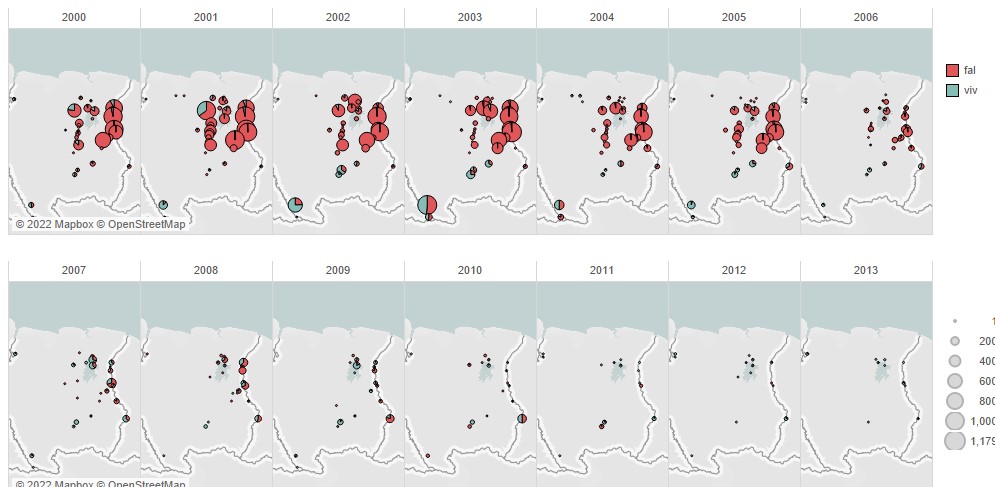 Malaria National Strategic Plan Suriname 2023-2027
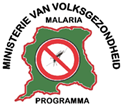 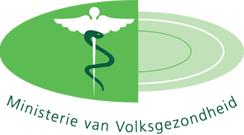 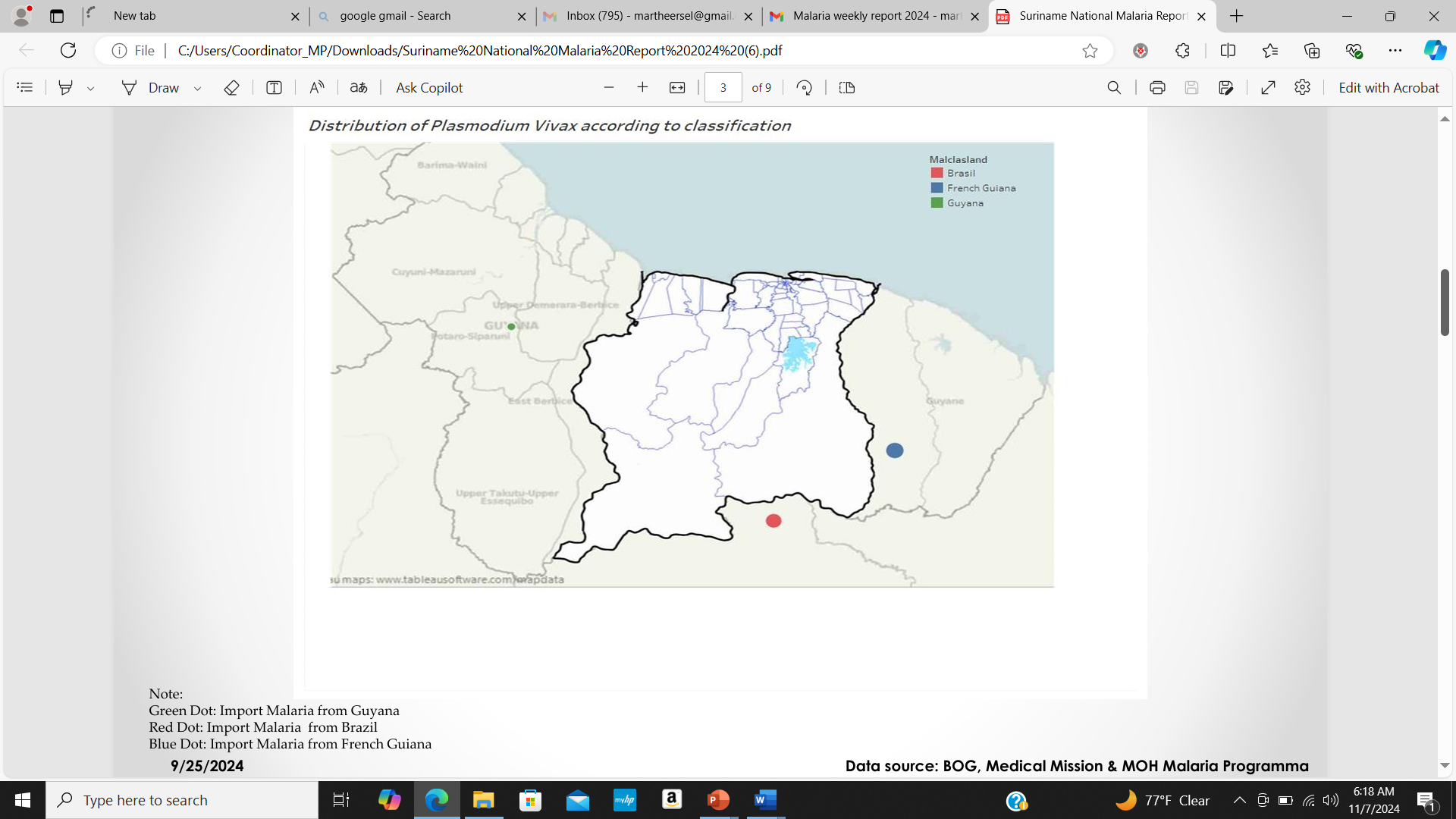 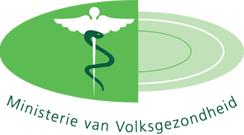 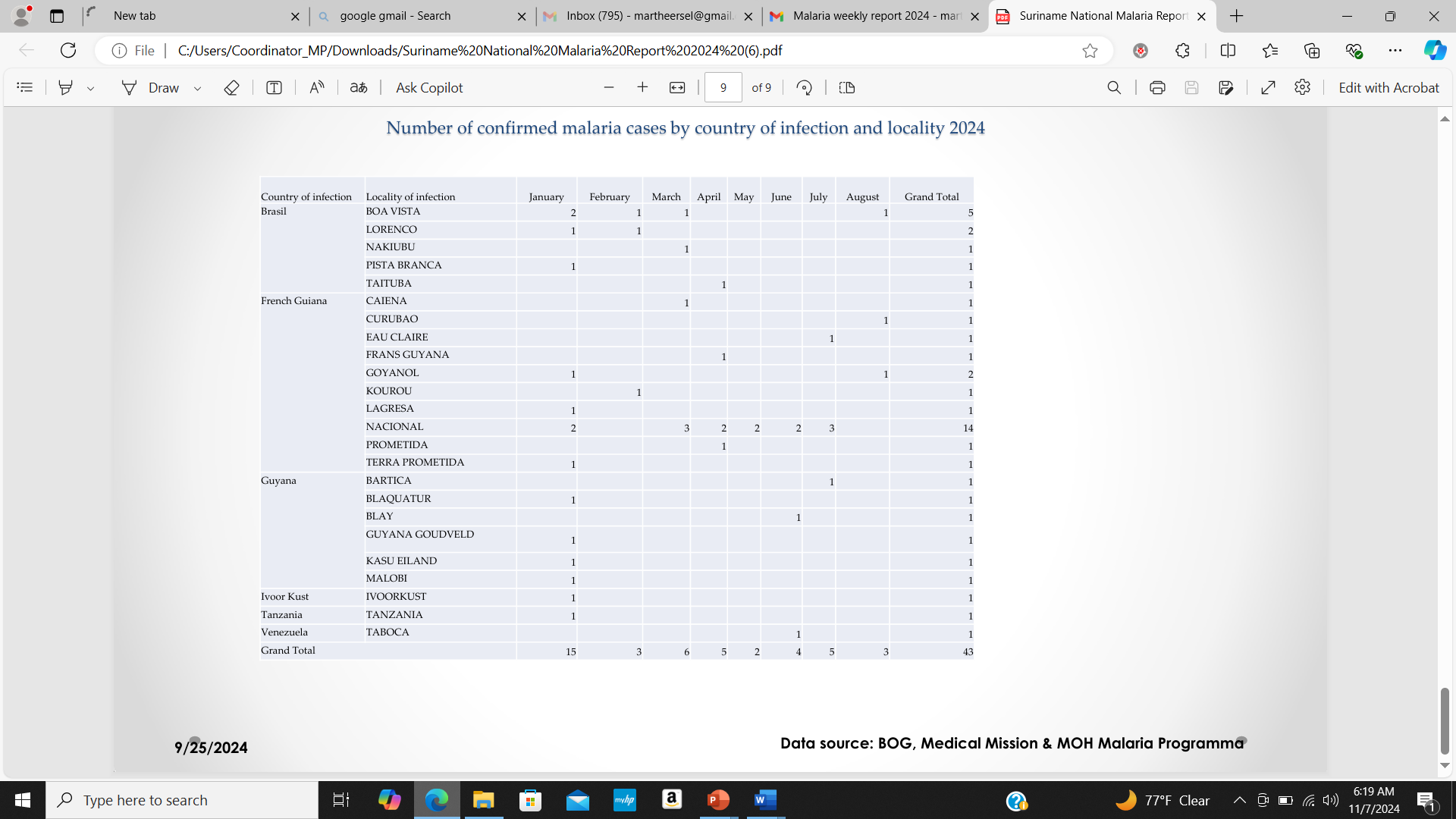 Malaria situatie Guyana
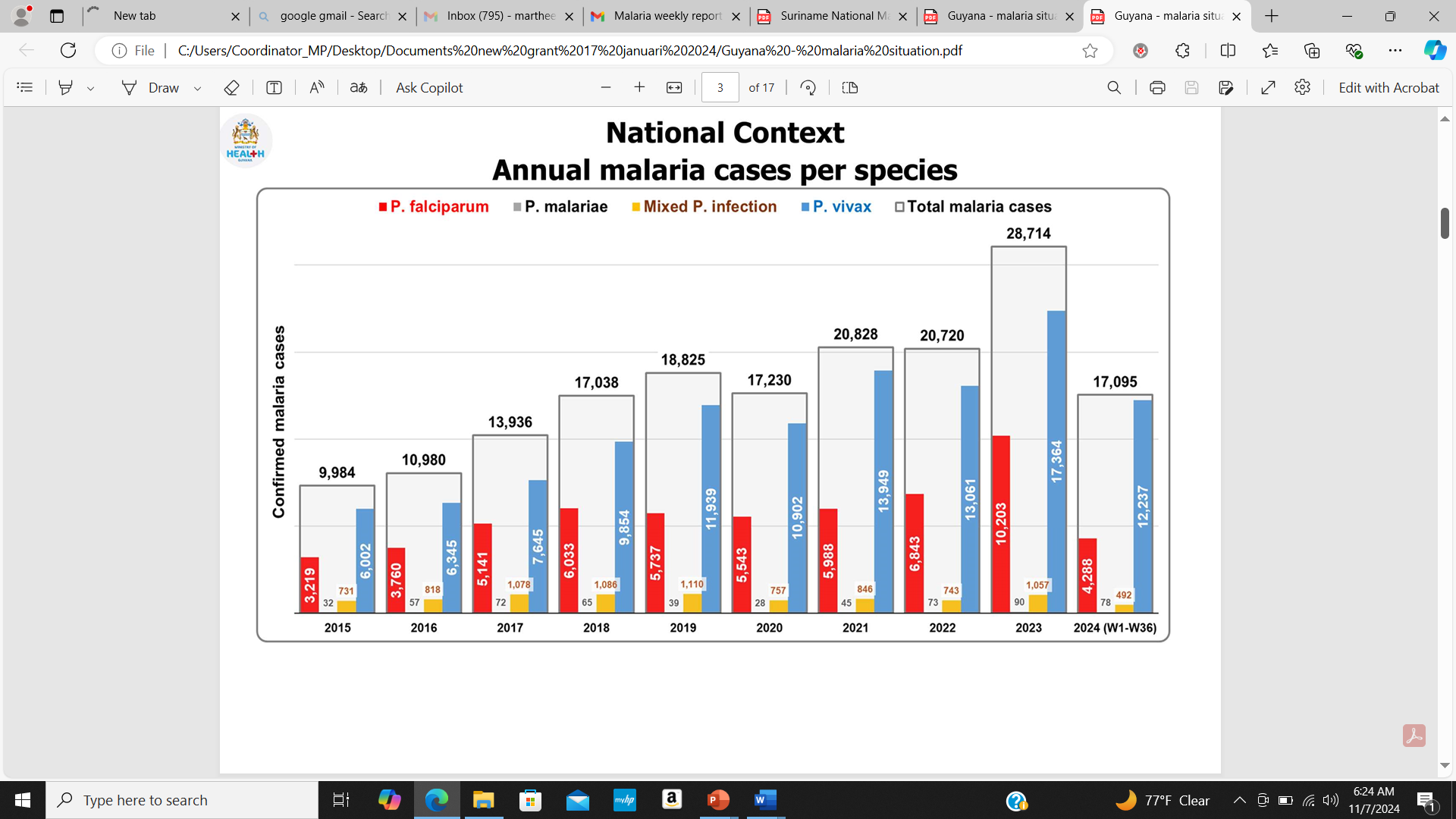 Malaria situatie in Frans Guyana
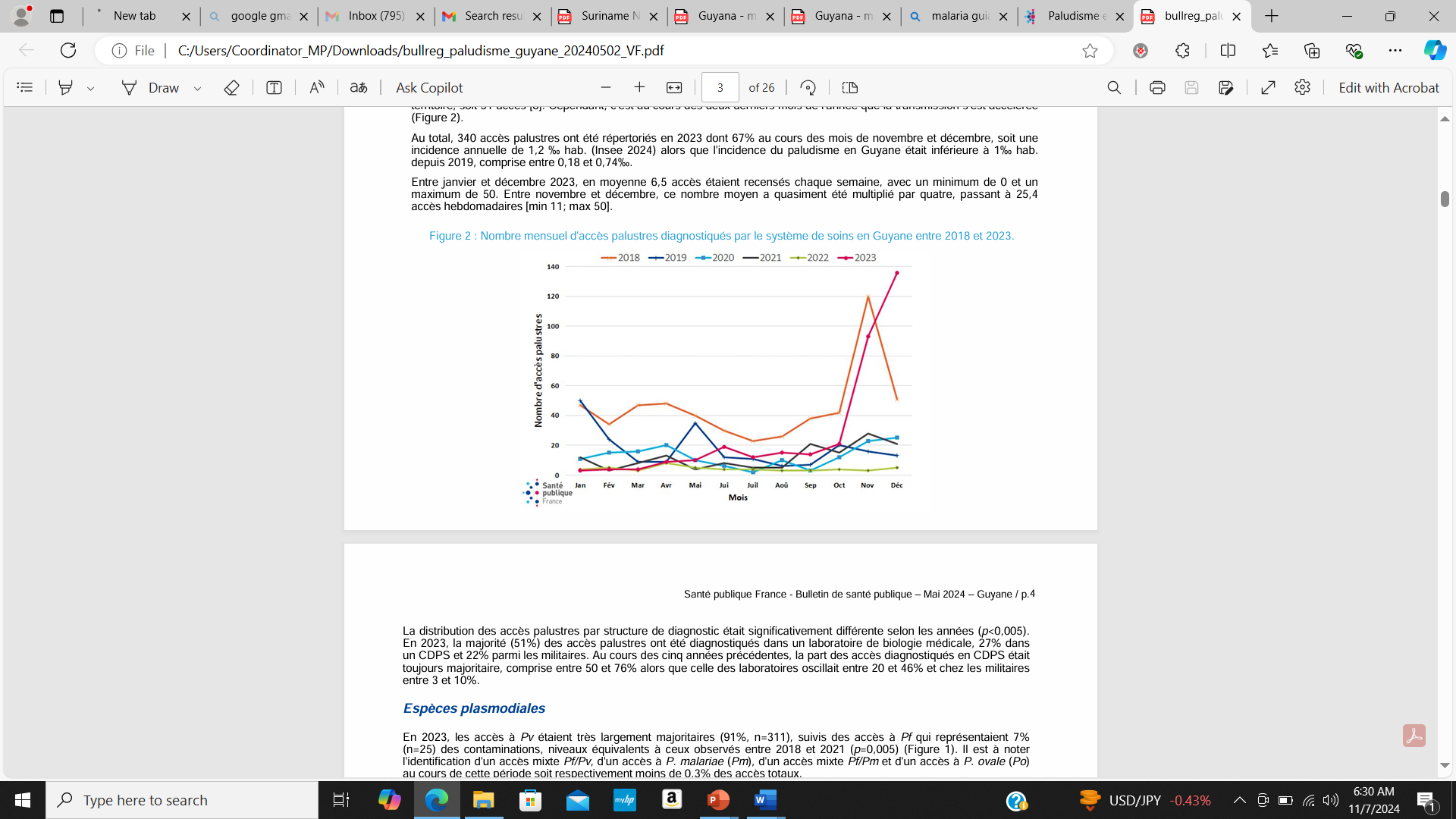 Malaria situatie in Brazilie
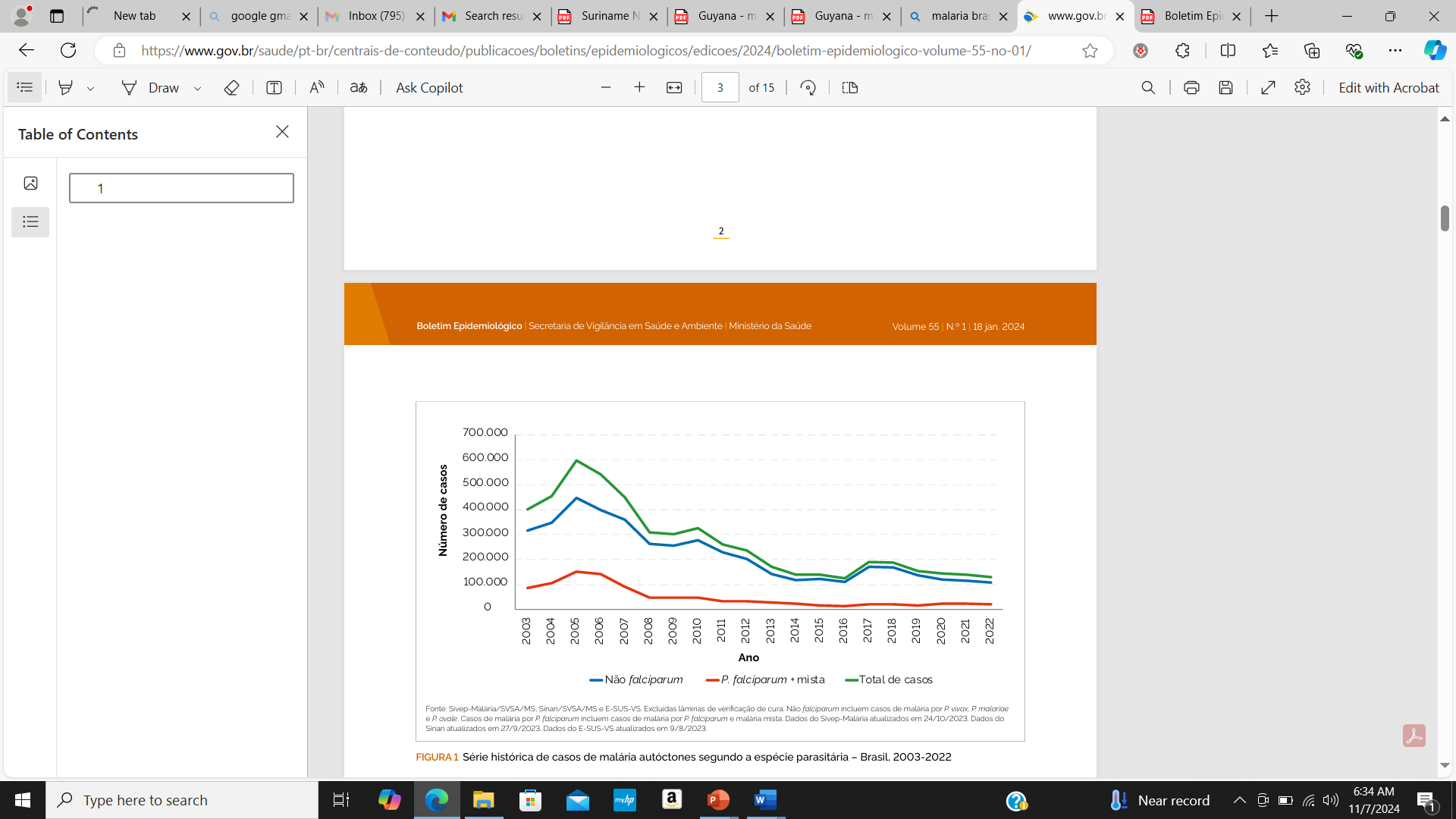 Malaria situatie in Brazilie: hoog risicogebieden
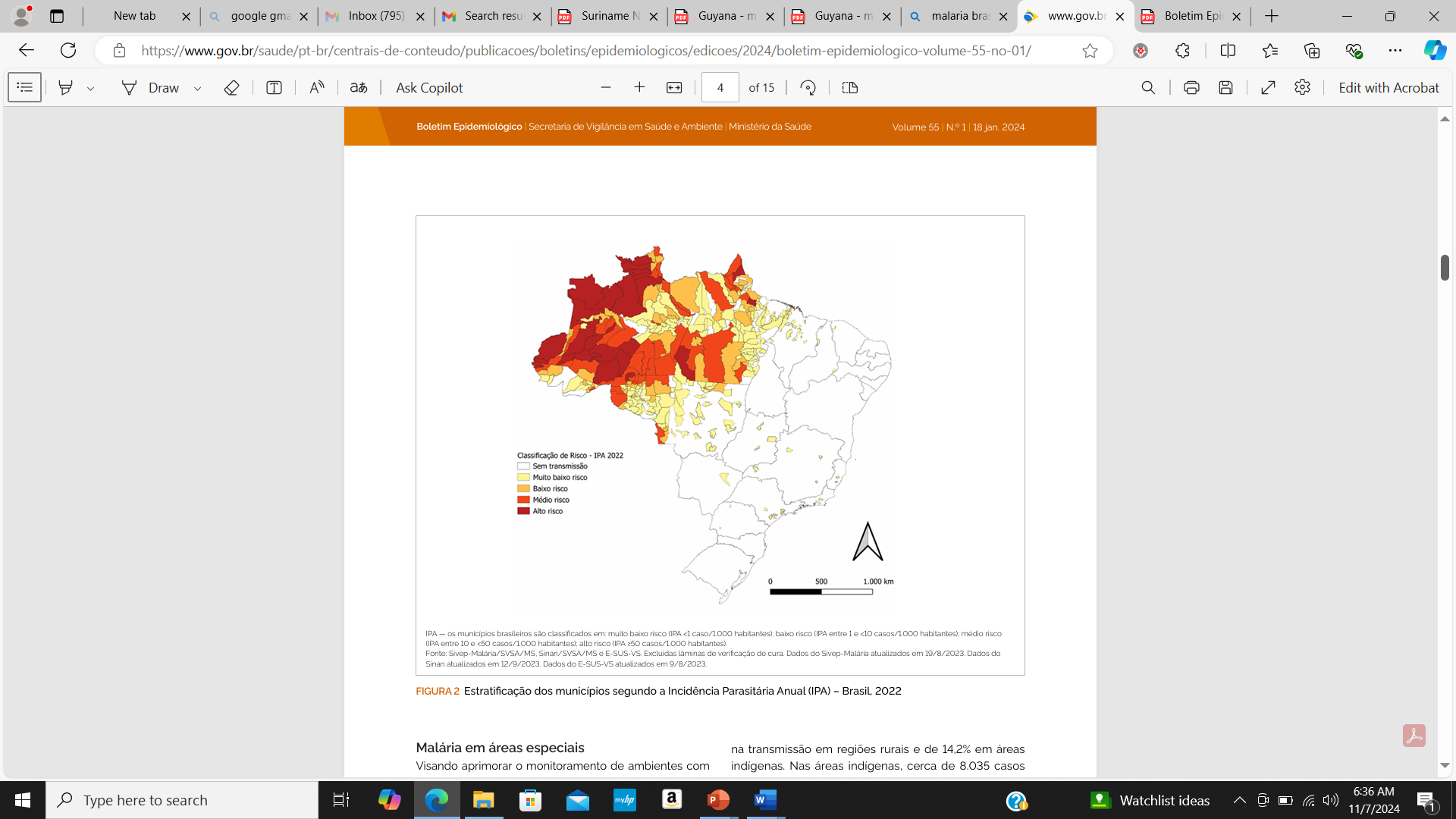 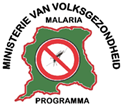 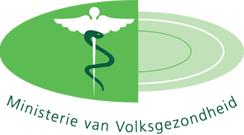 Hoe hebben de eliminatie status bereikt: een samenvatting van de interventies
1-Introductie van malaria sneltesten en heel effectieve medicatie (Coartem) in 2005
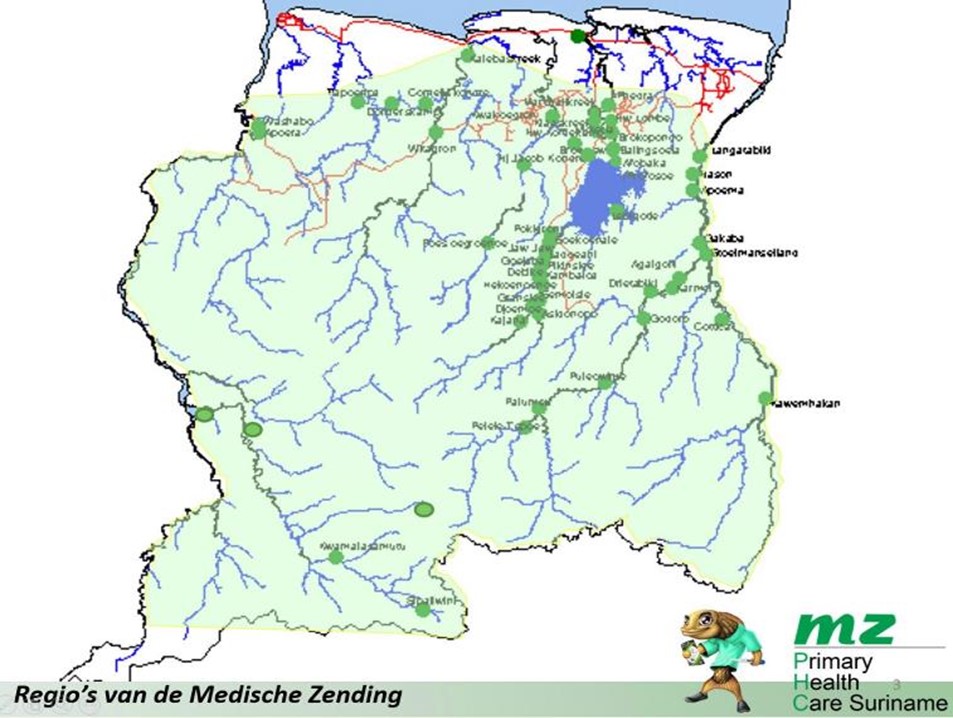 Diagnostiek en behandeling van malaria in het hele binnenland bij de poliklinieken van de Medische Zending
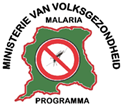 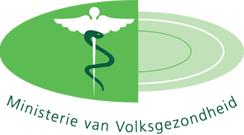 2-Introductie van een Malaria service deliverers (MSD) netwerk 
voor verafgelegen, moeilijk bereikbare goudvelden
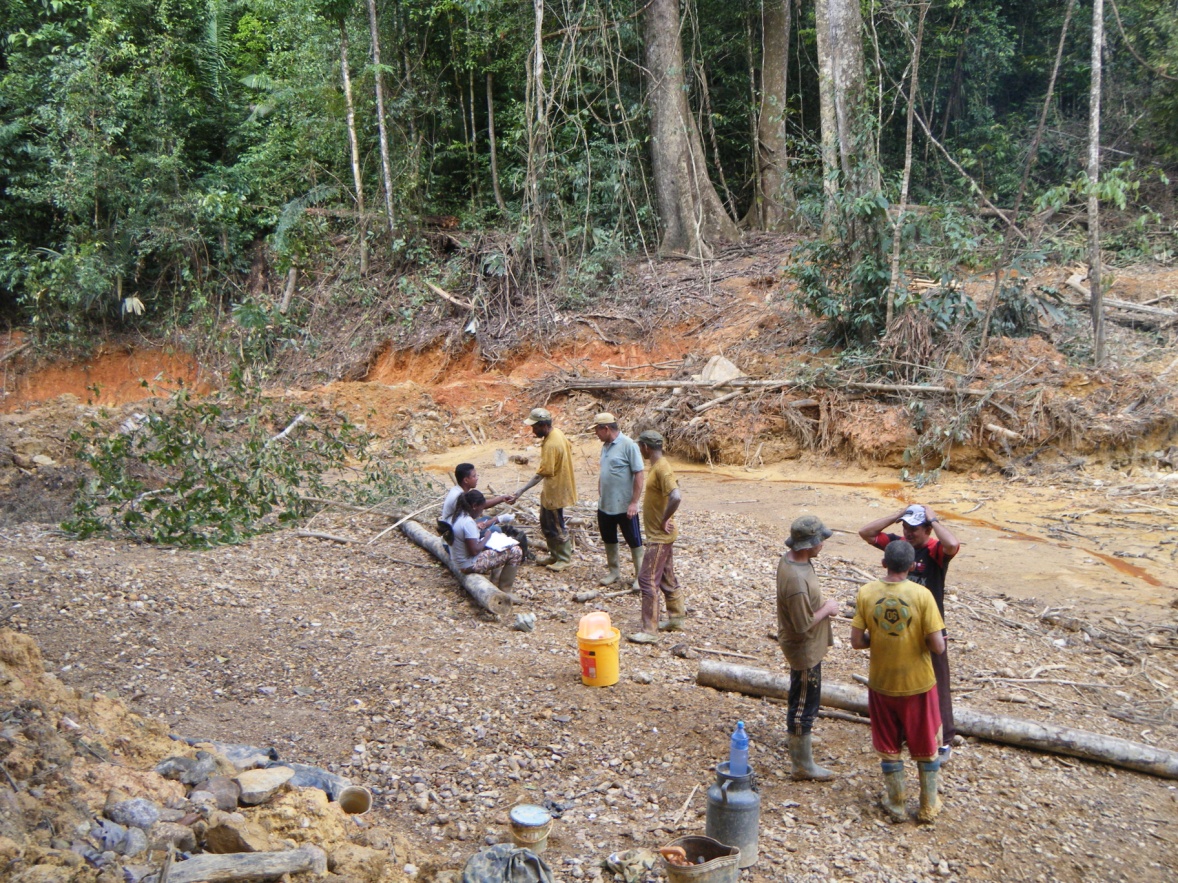 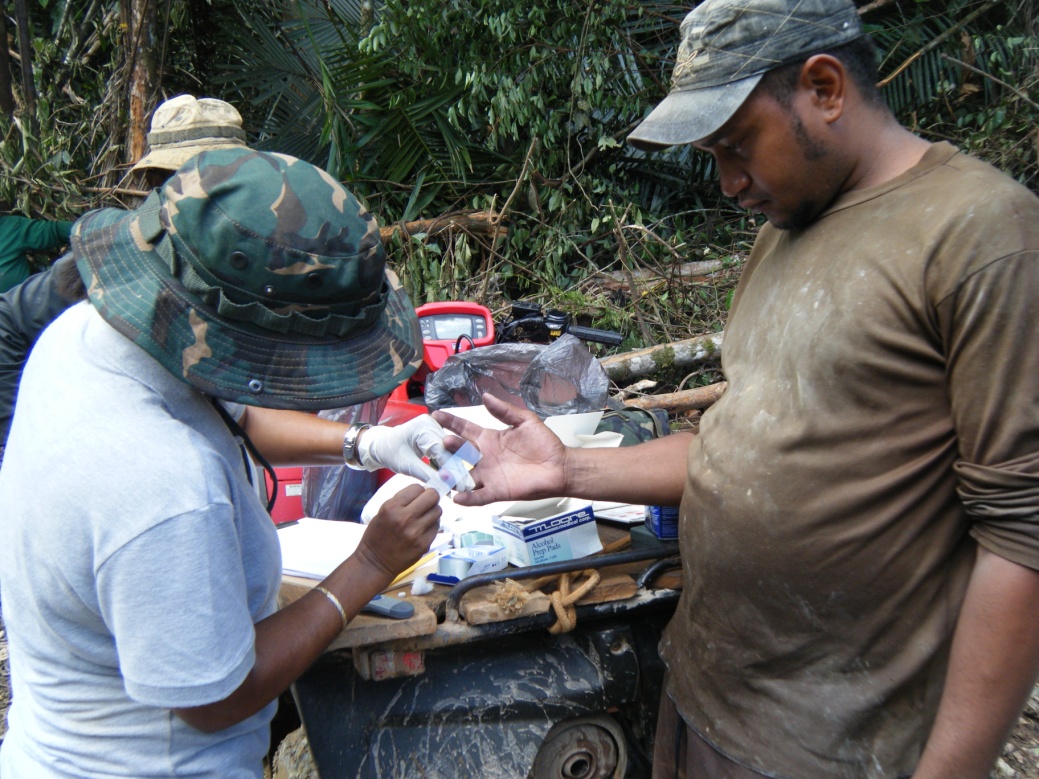 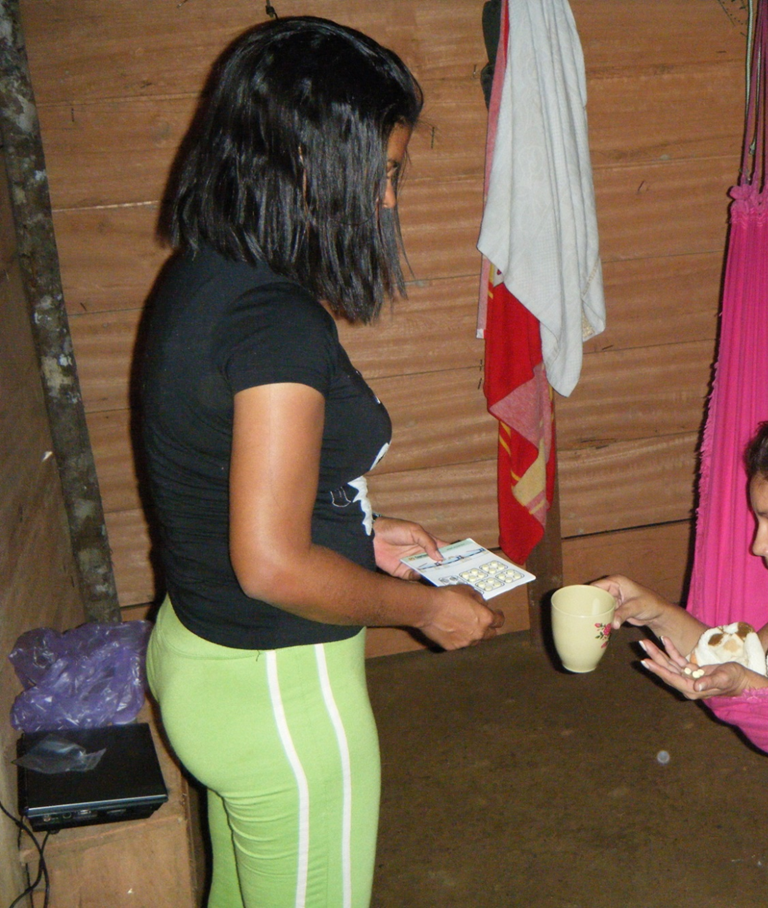 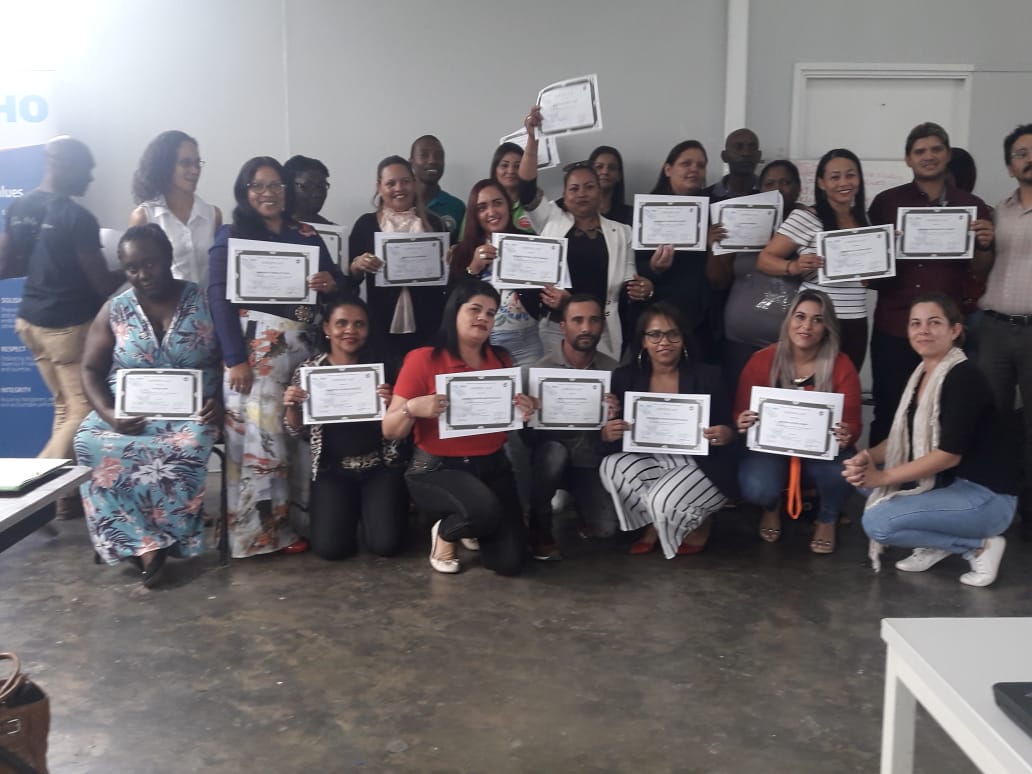 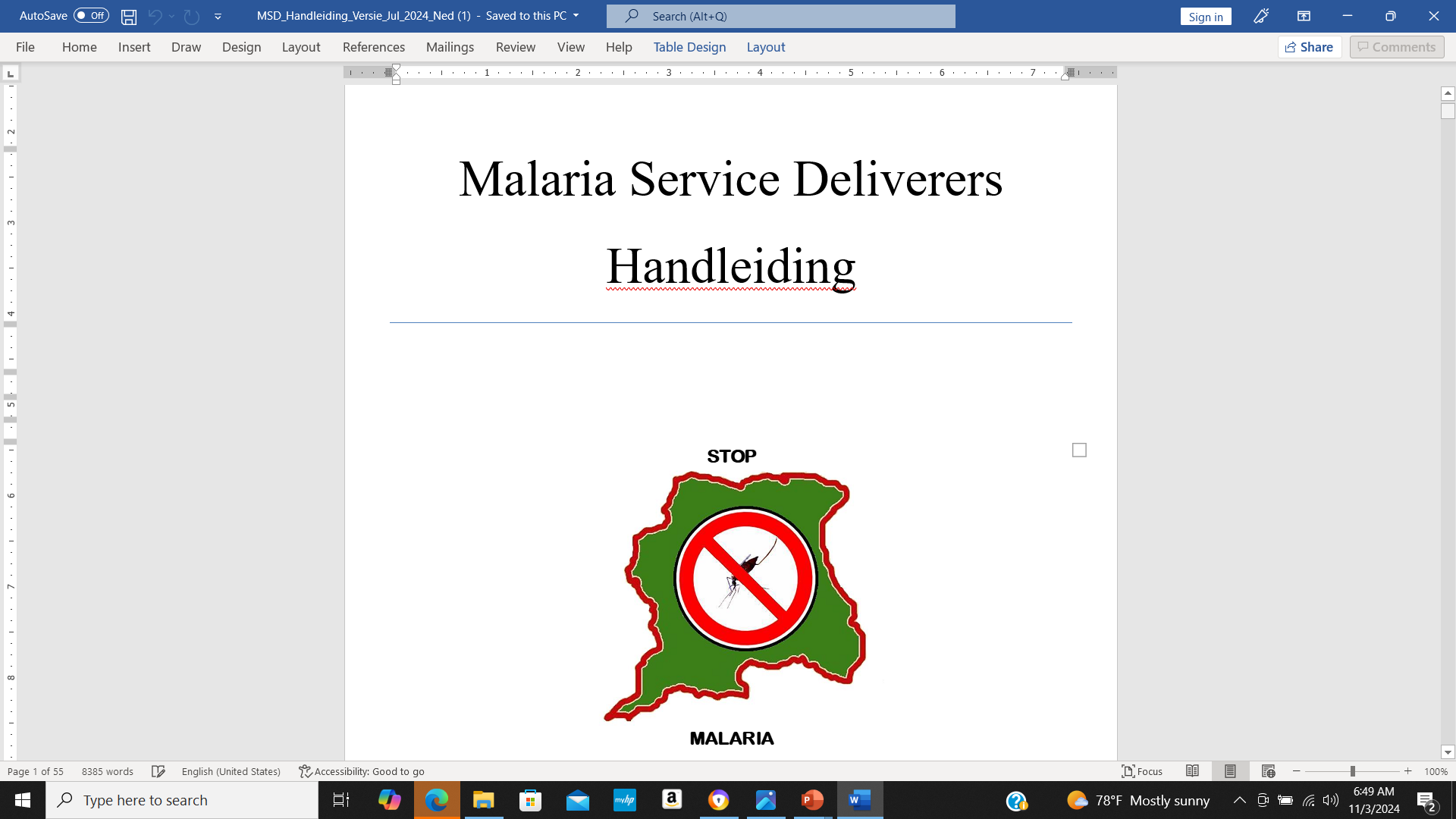 Jaarlijkse training van de MSD door het Malaria Programma
3-Grensposten (points of entry)

Gratis testen en behandelen en verstrekking van geimpregneerde klamboes
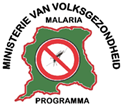 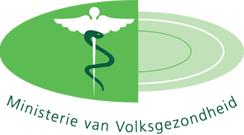 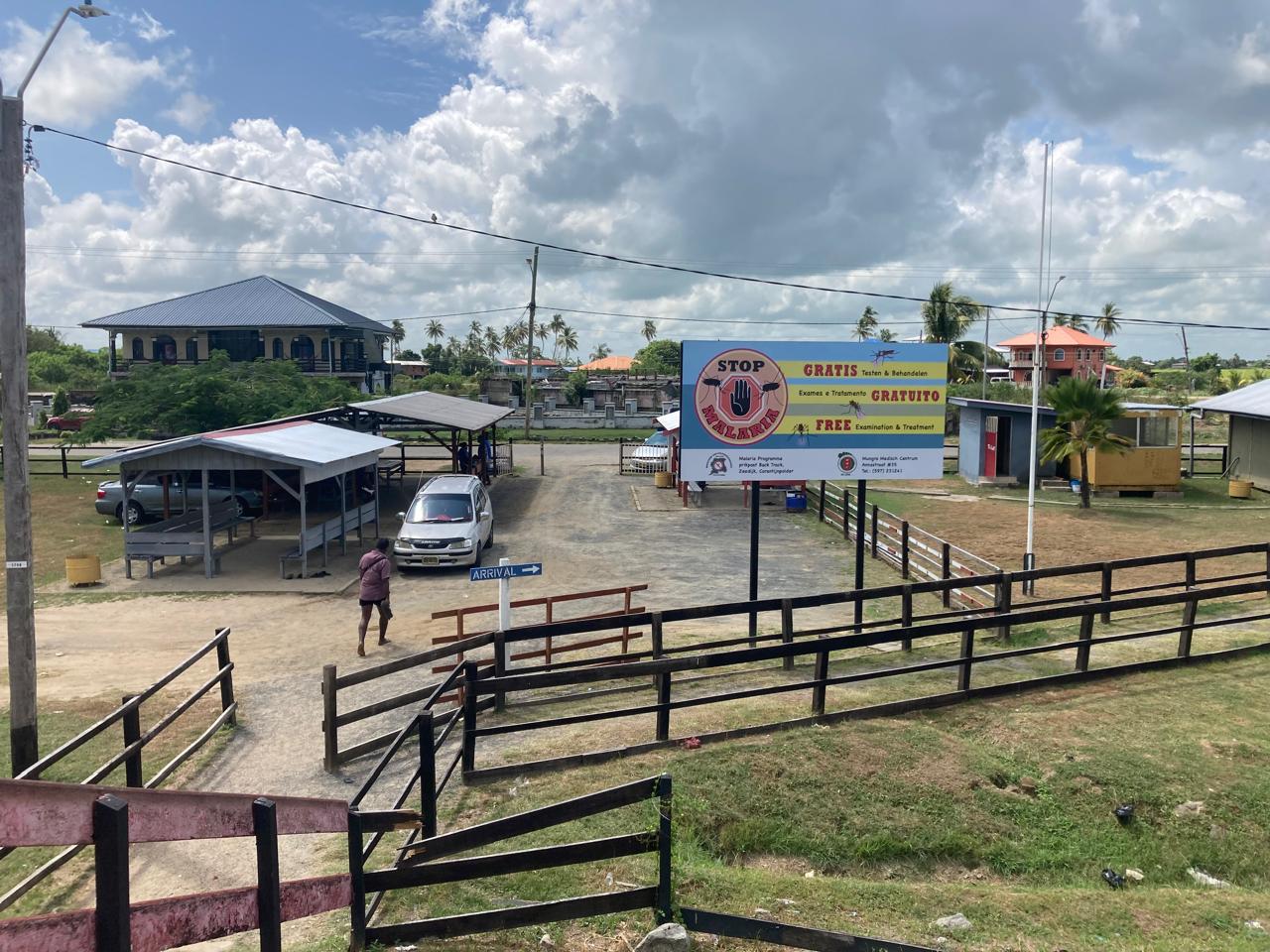 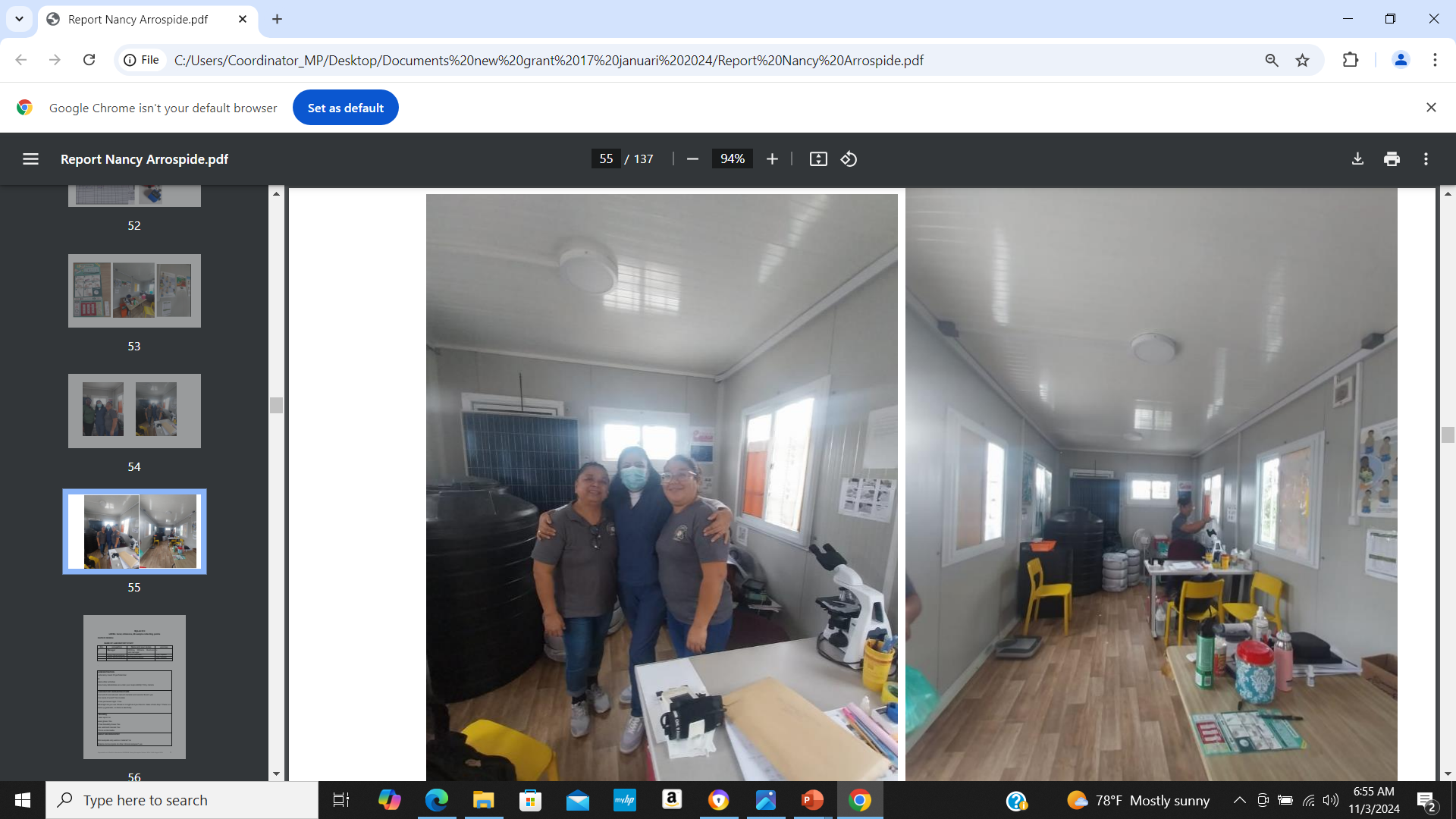 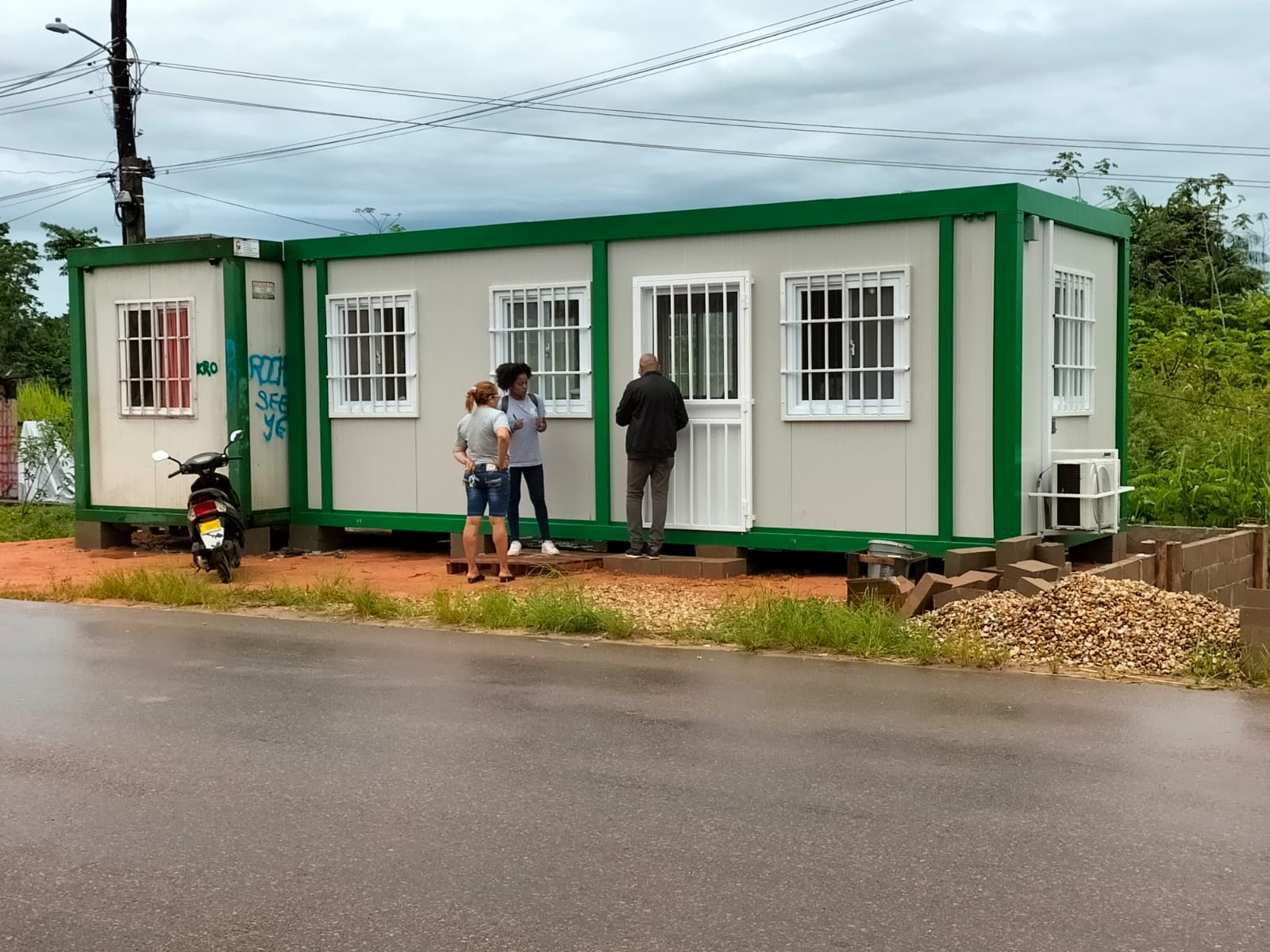 Back track Nickerie
Albina
4-Testen en behandeling in Paramaribo (omgeving Anamoestraat) waar de garimpeiros vaak overnachten en boodschappen doen
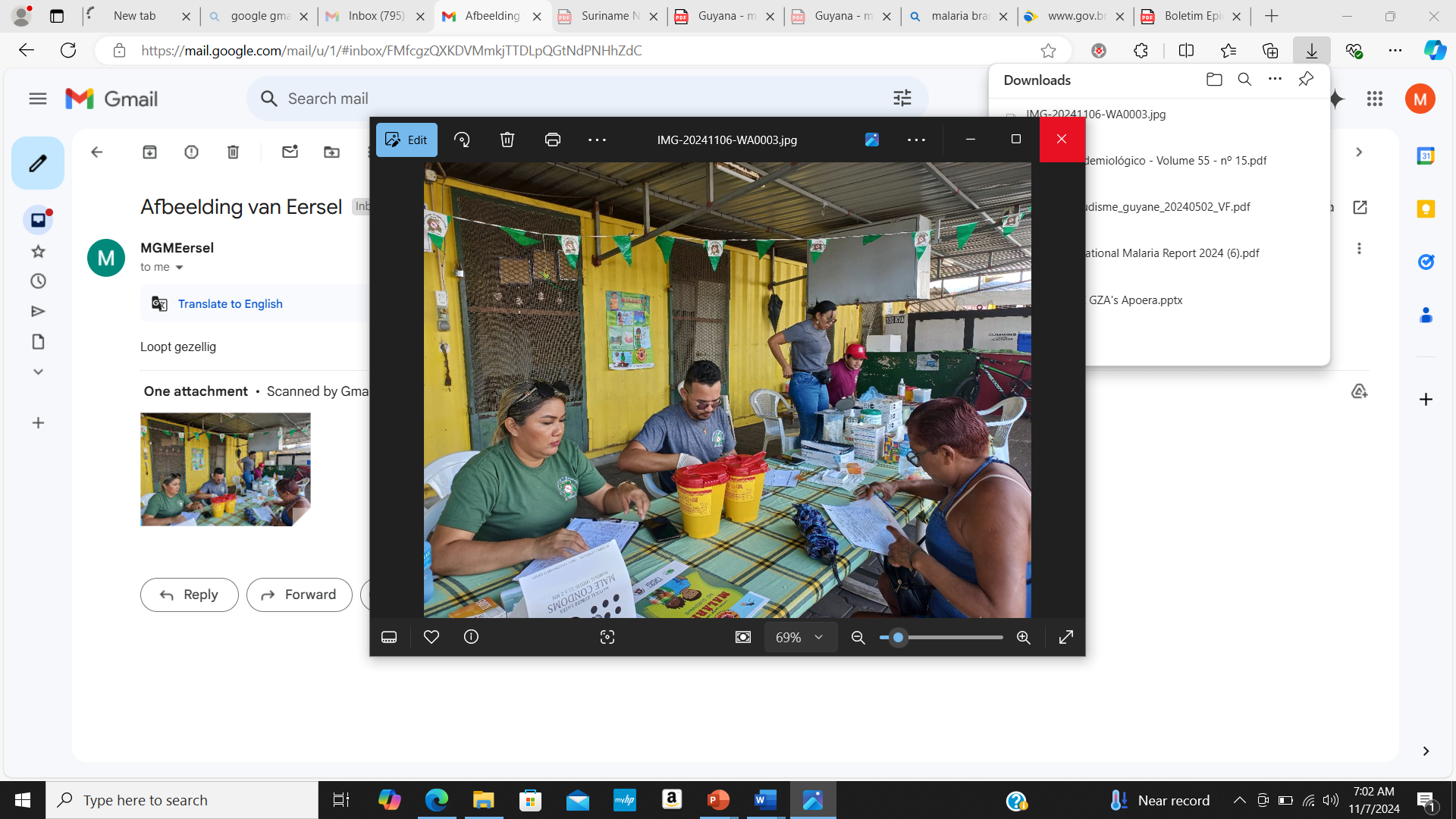 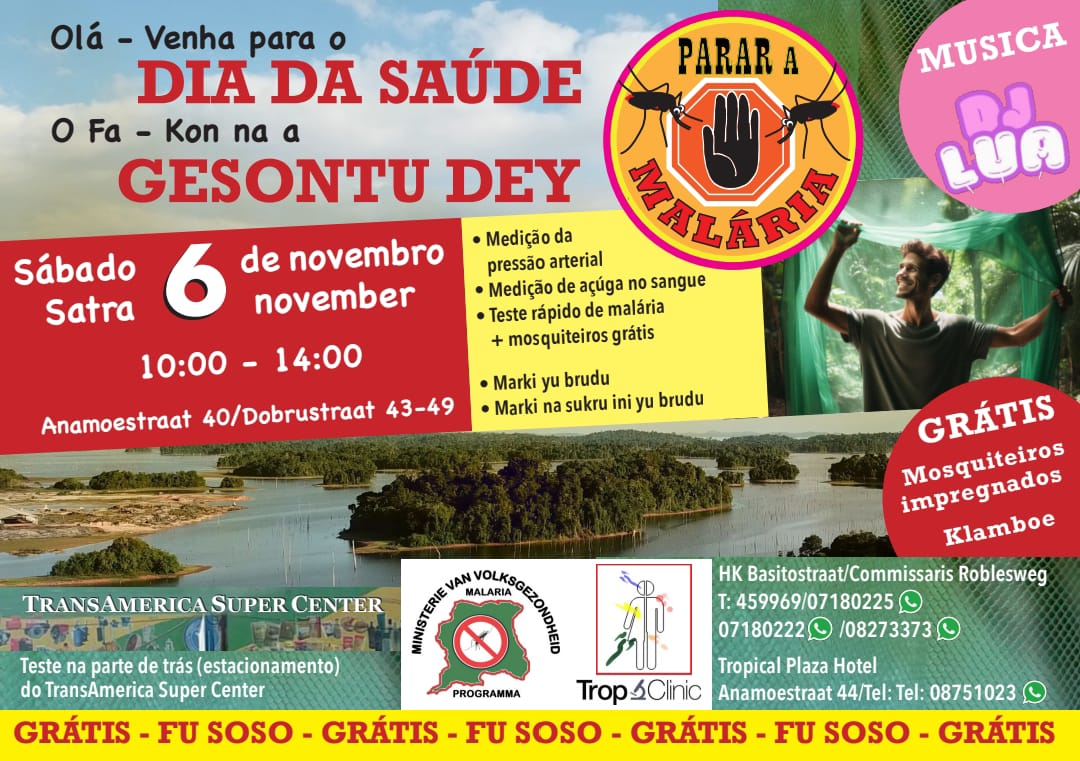 5-Zelf diagnostiek en behandeling voor mensen die reizen naar gebieden waar er geen/nauwelijks malariaservices zijn.
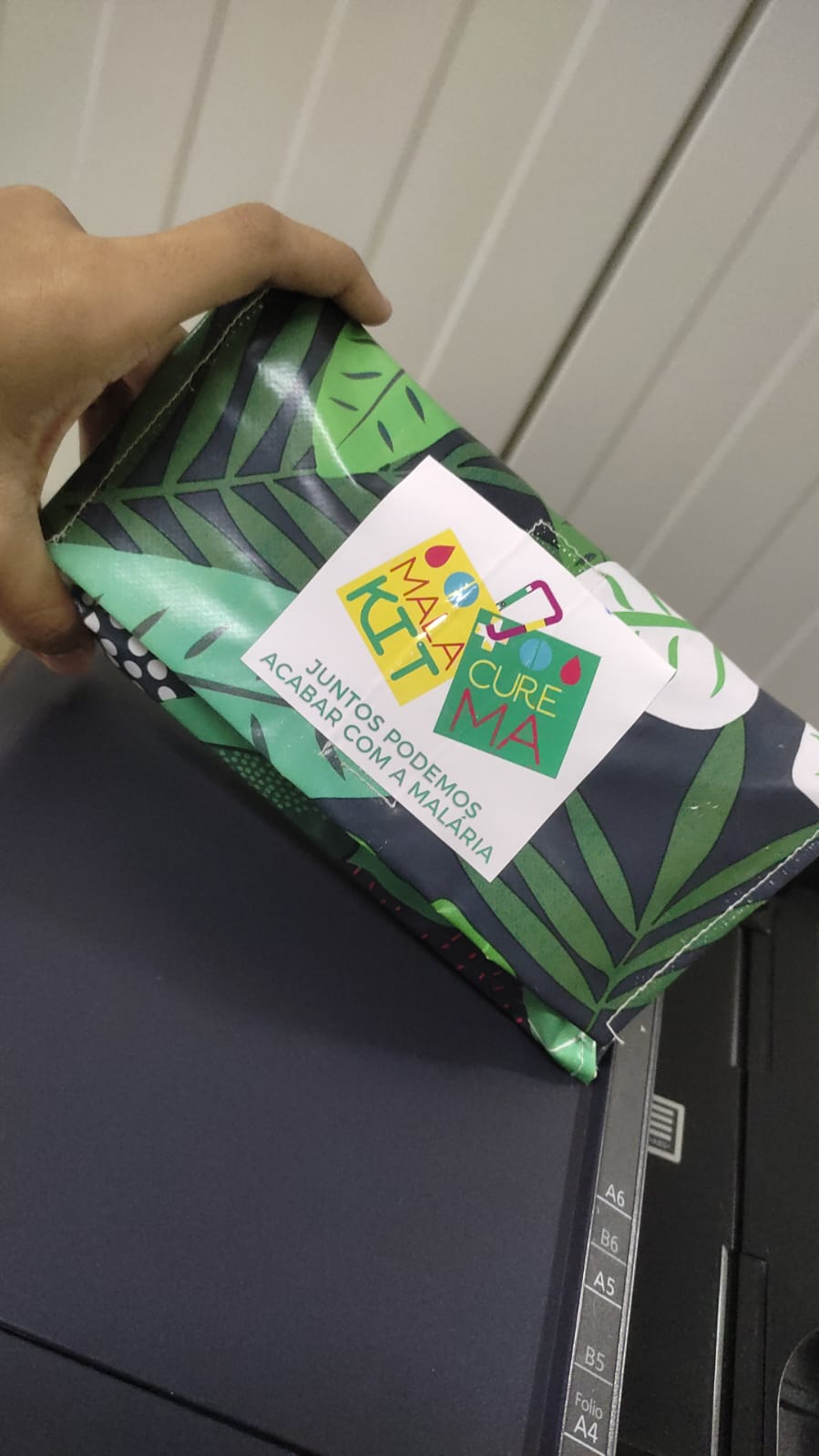 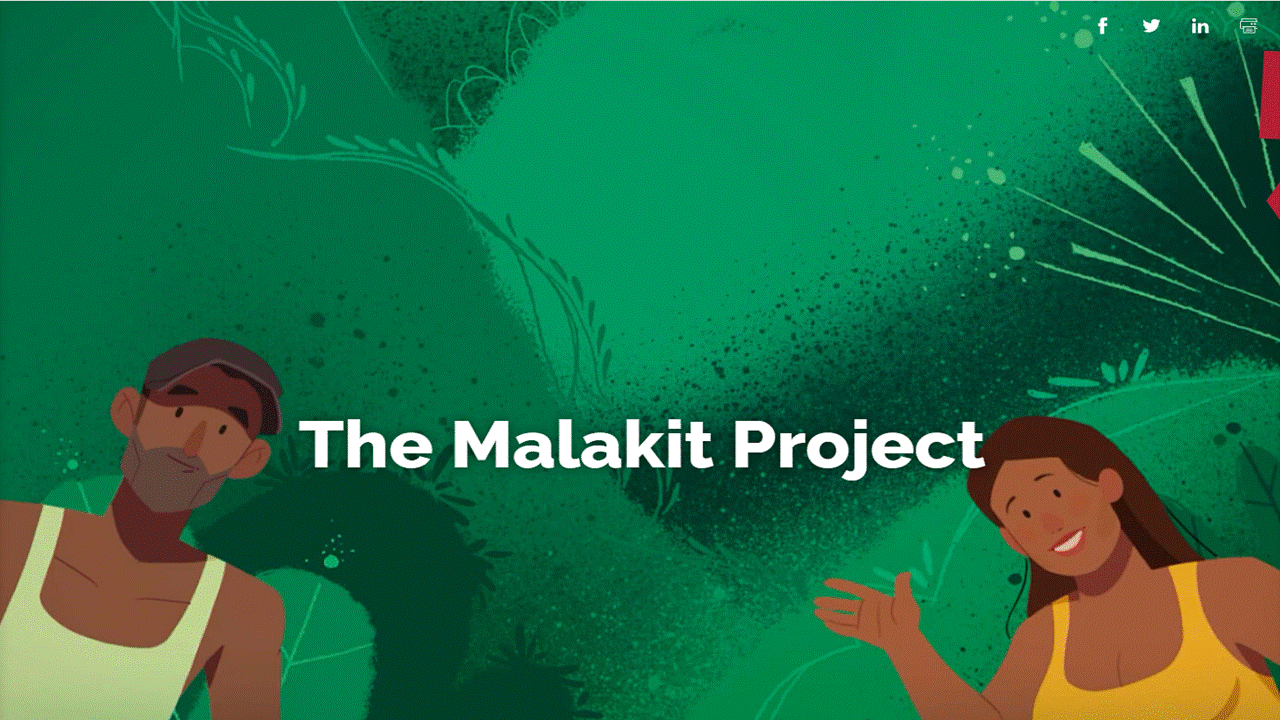 Activiteiten uitgevoerd door MZ ter voorkoming van de reintroductie van malaria in de inheemse gemeenschappen
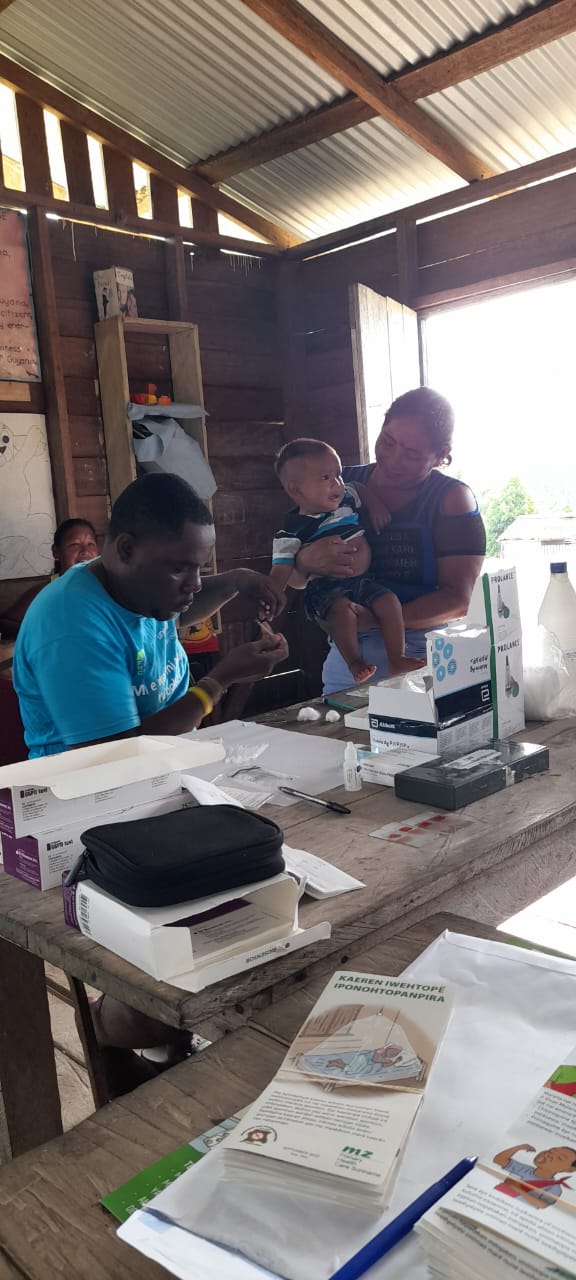 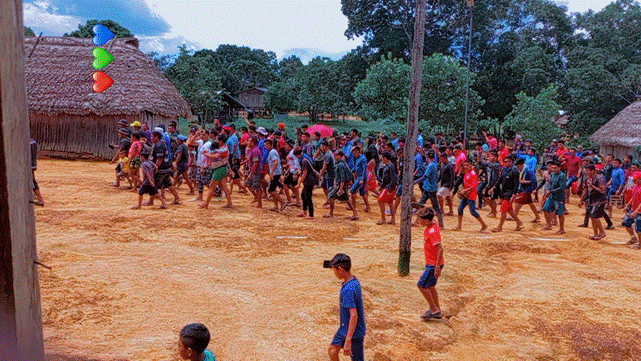 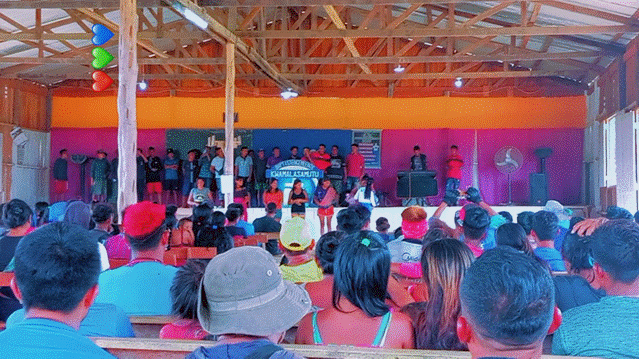 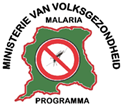 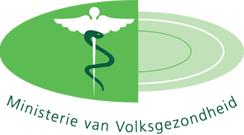 Het eliminatie traject:

-Brief aan de directeur general van de WHO waarin we het malaria certificaat aanvragen

-Opstellen van het Eliminatie dossier (lijvig document!); wordt in januari 2025 ingeleverd en door een WHO commissie bestudeerd

-Voorbereiden voor een bezoek een inspectieteam van de WHO in April 2025

-Bestudering van de rapportage van het veldteam door een WHO commissie 

-Uitreiking van het eliminatie certificaat in Mei 2025
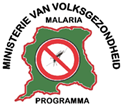 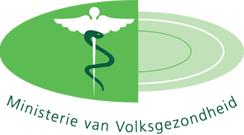 Wat is uw rol als arts werkzaam in het kustgebied van Suriname?

Alert zijn op verdachte gevallen van malaria die zich op uw polikliniek aanmelden

Weten wat de doen bij een verdacht malaria geval
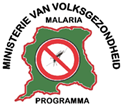 Tafelblad
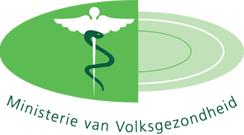 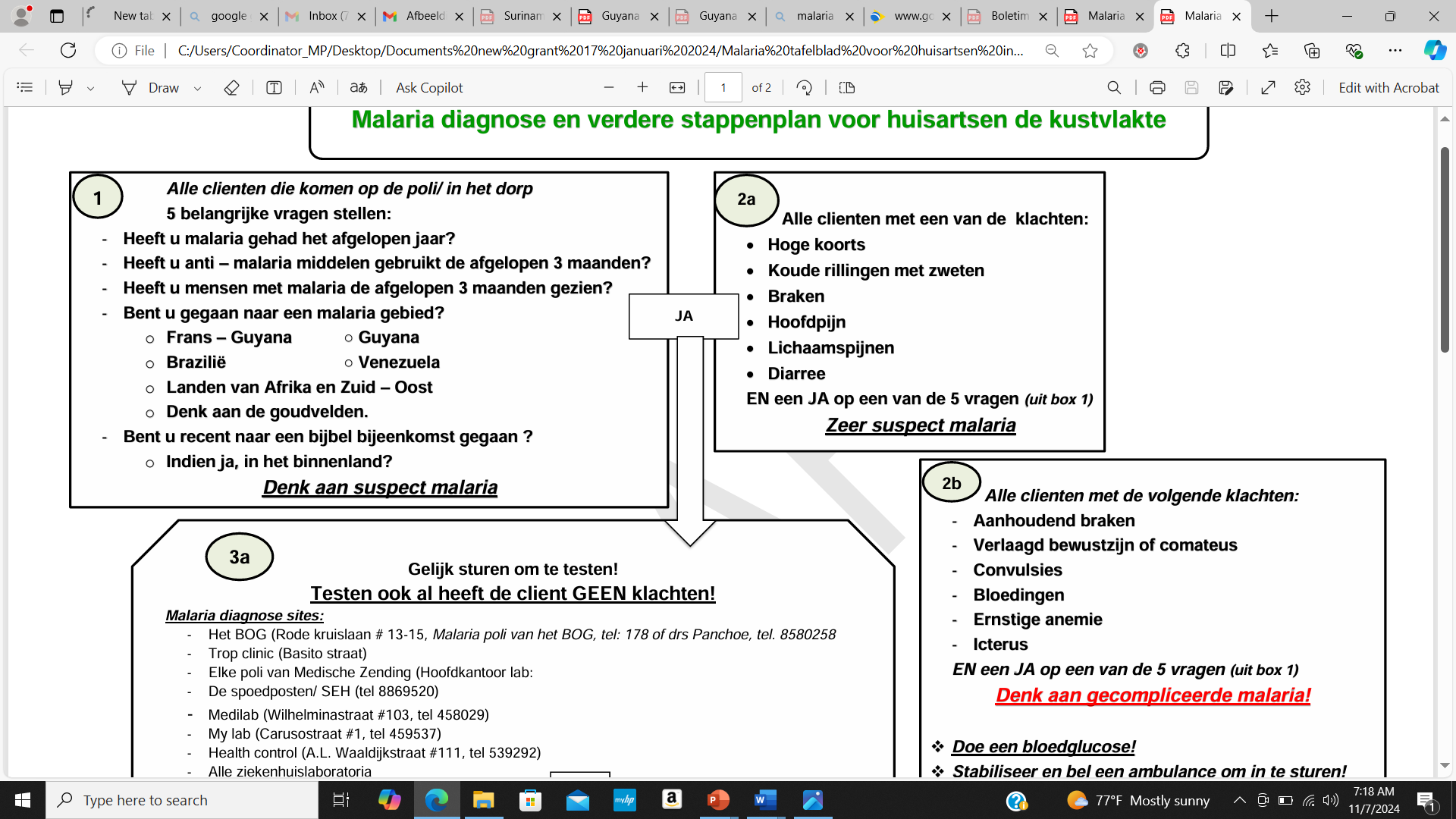